This is collision repair
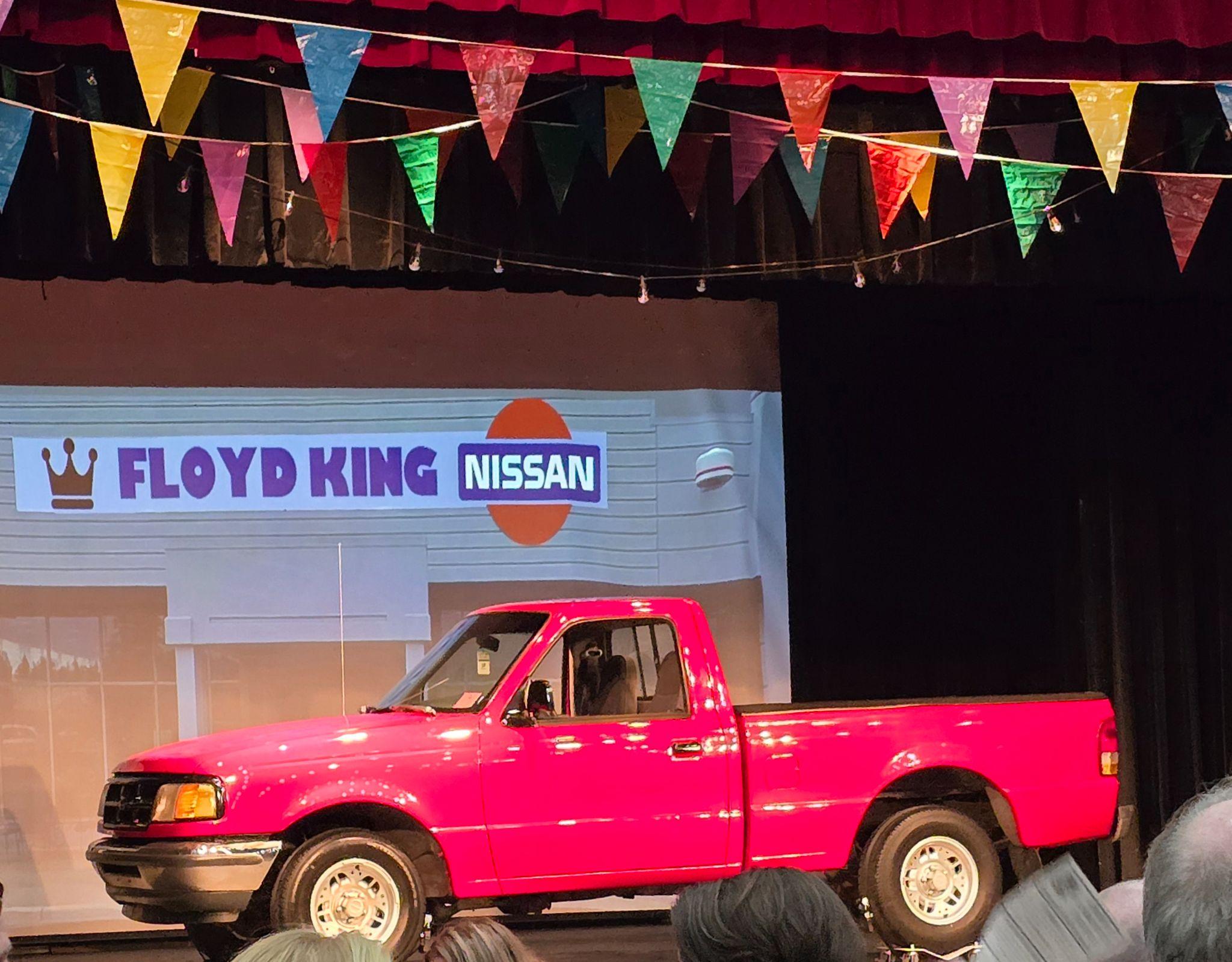 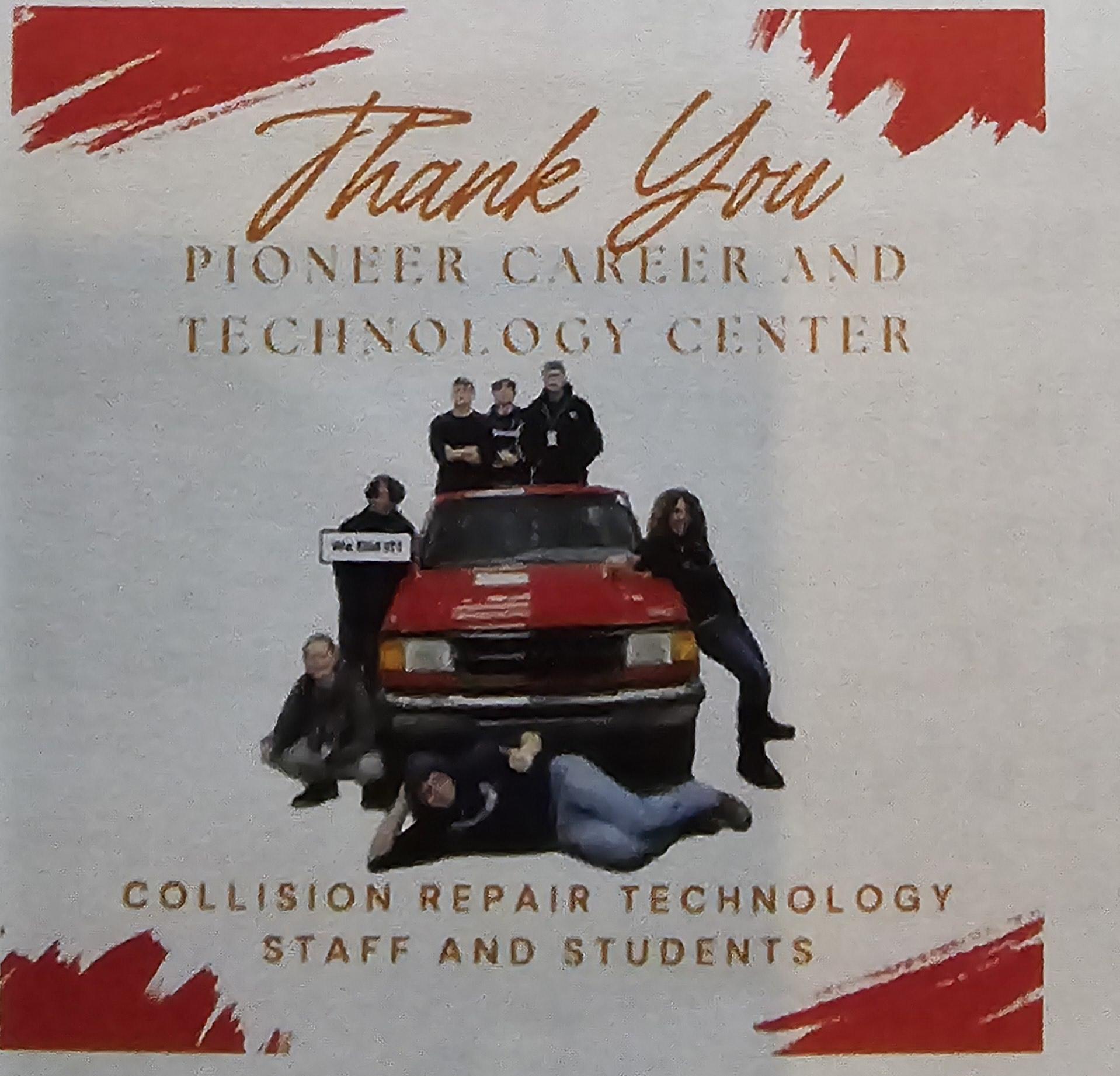 Where we all make mistakes some worse than others… Shown below
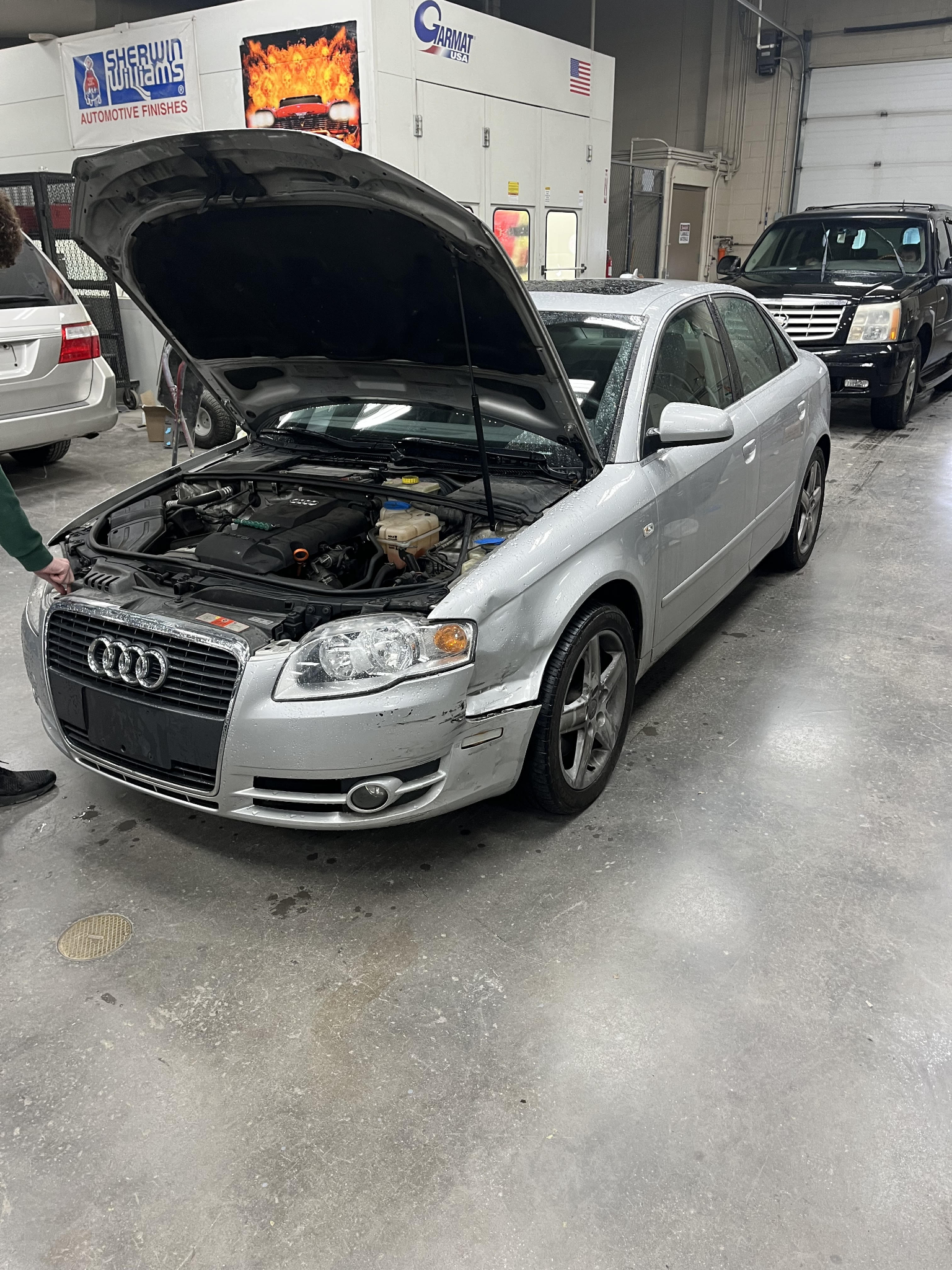 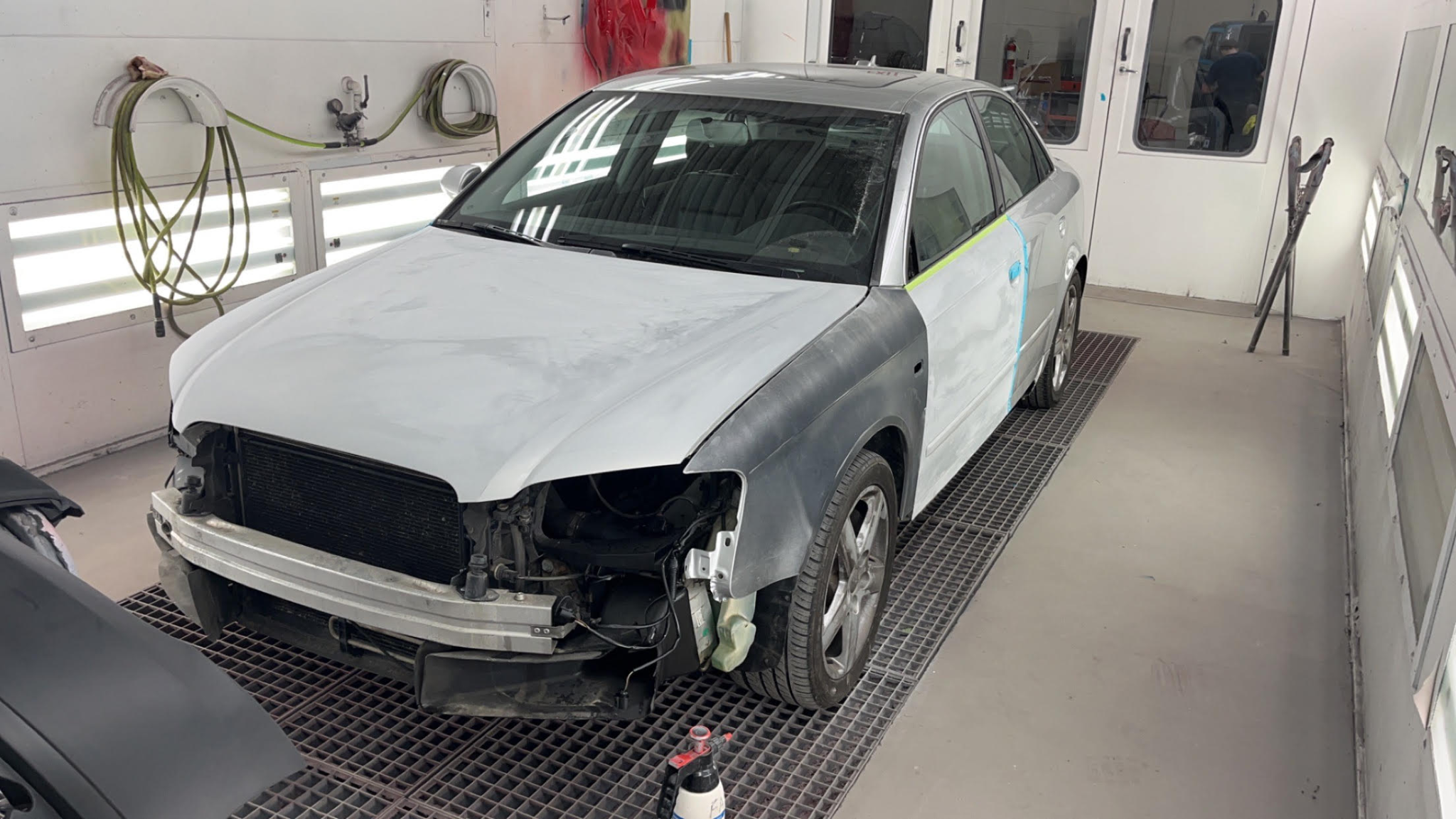 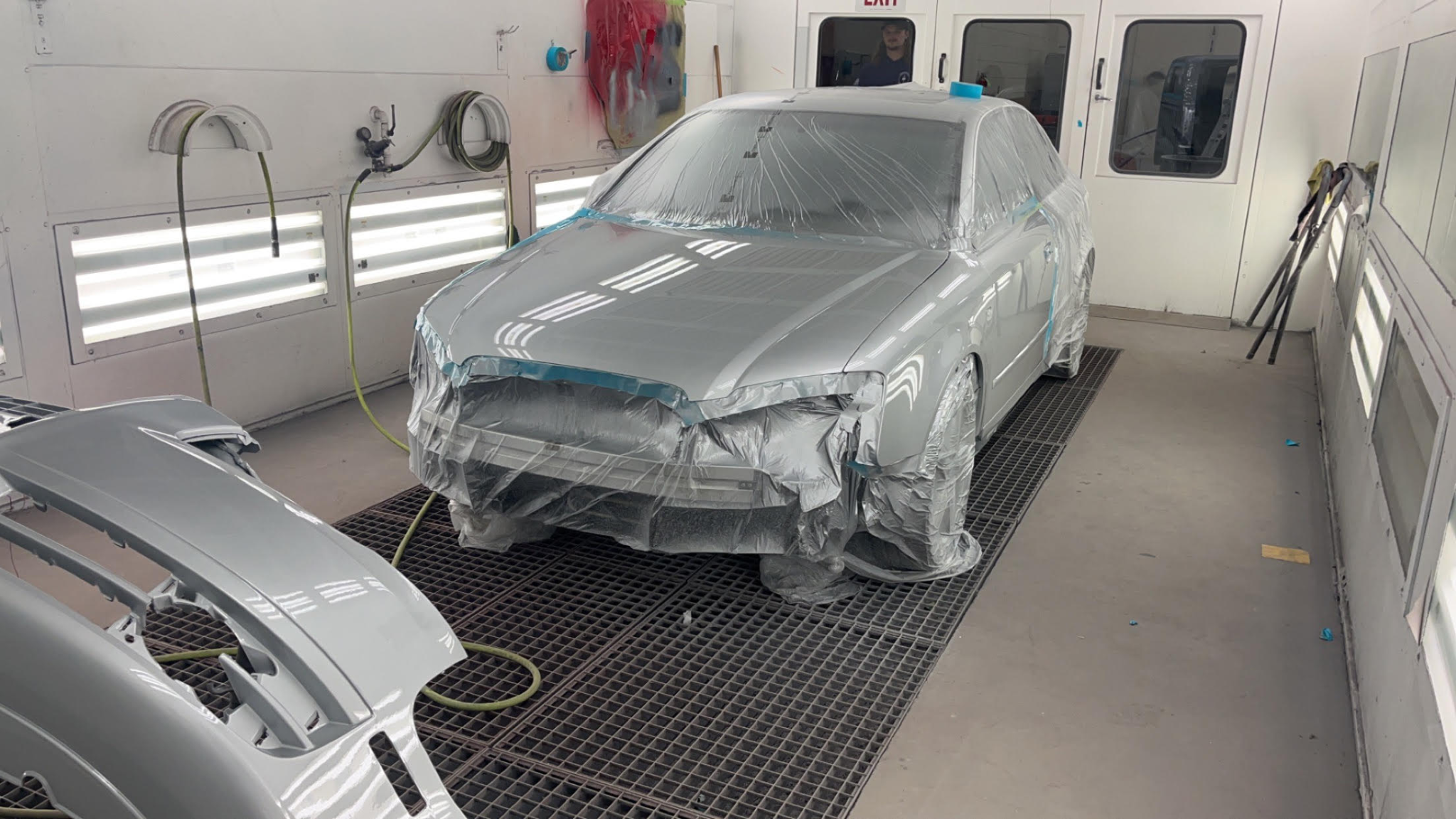 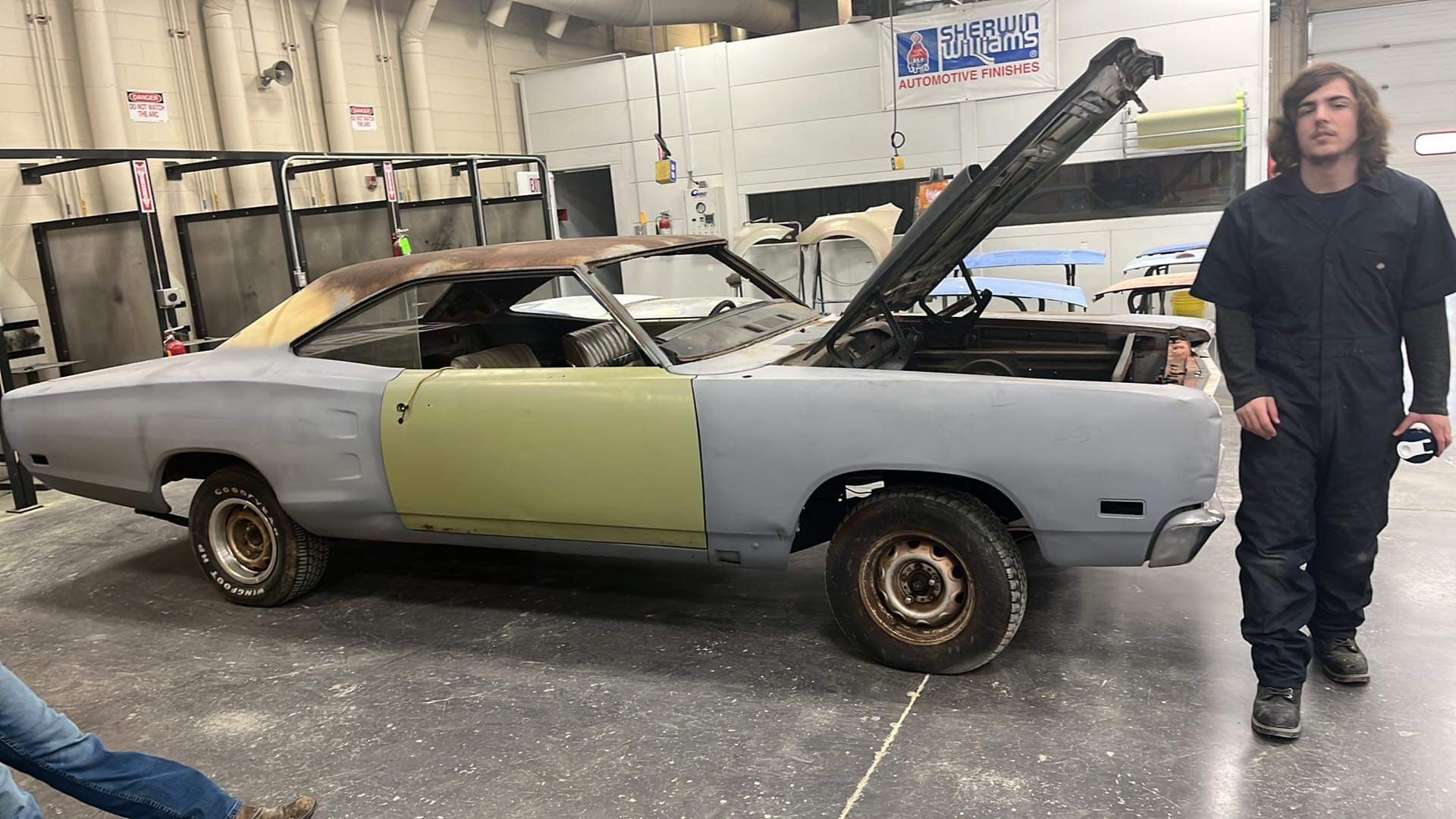 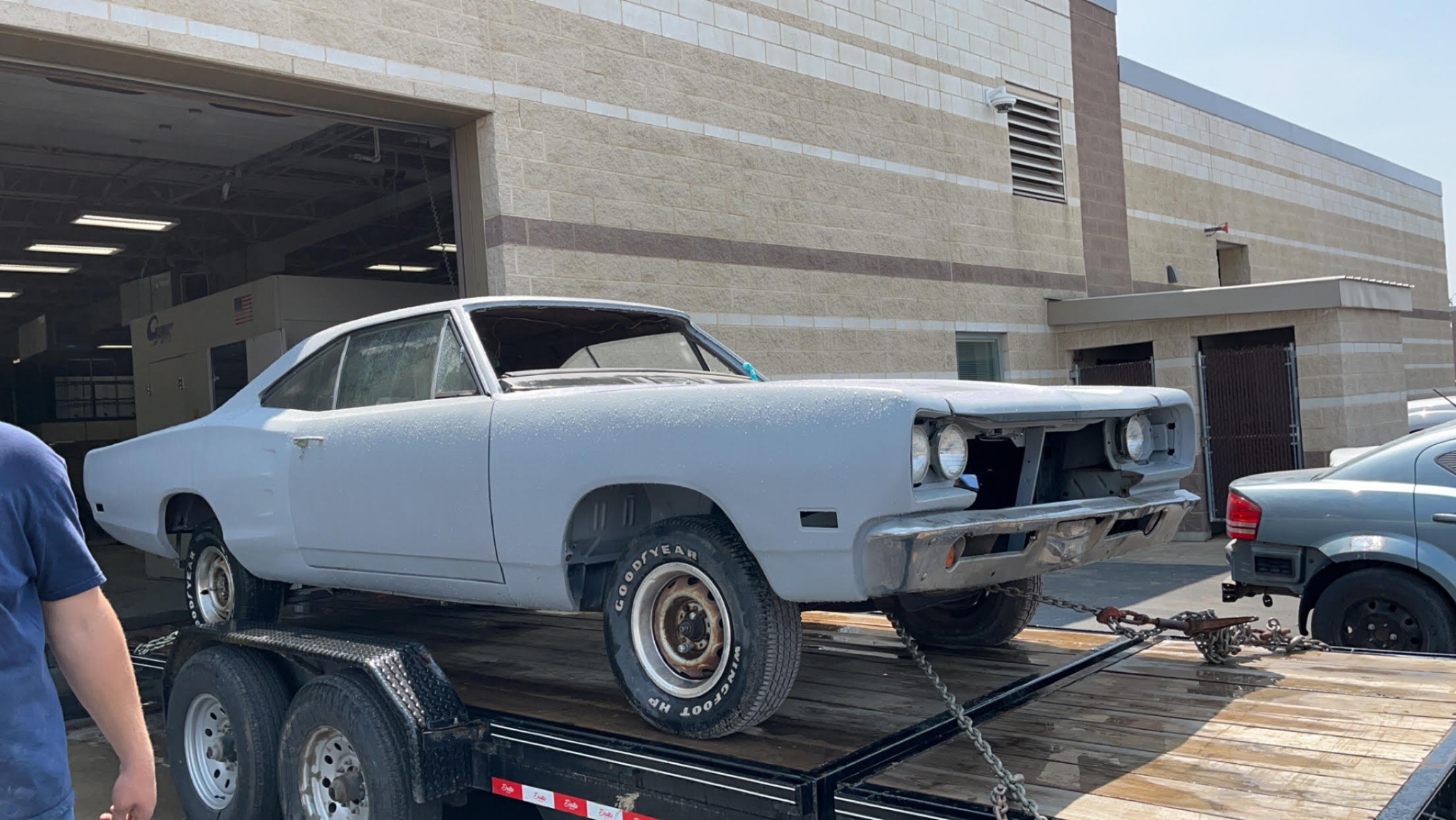